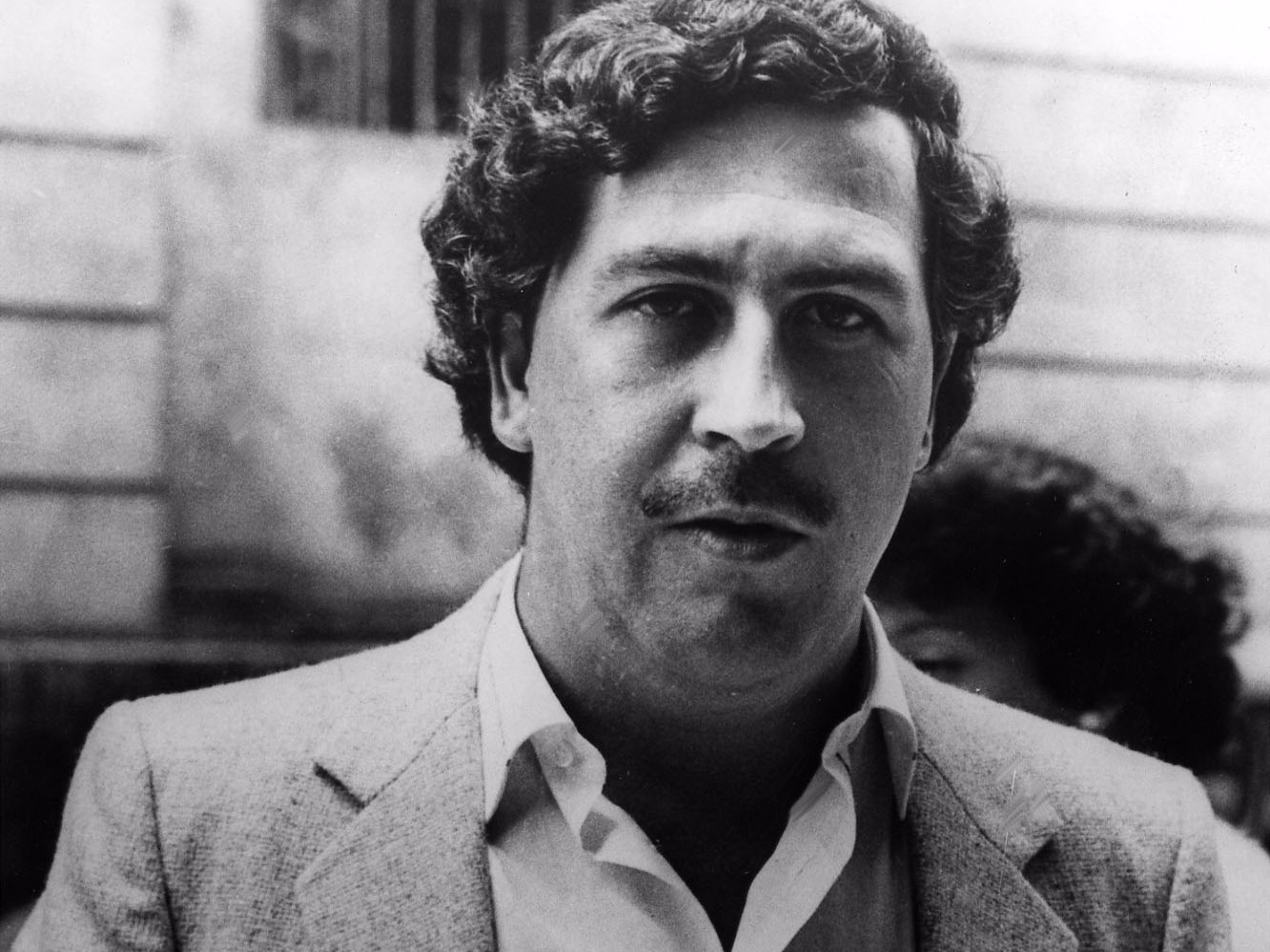 Pablo ESCOBAR
Se llama Pablo Emilio Escobar Gaviria
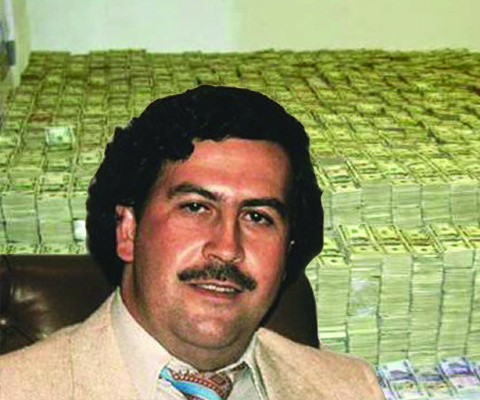 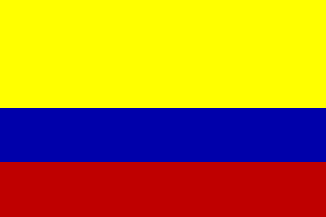 Alias el Patron del Mal
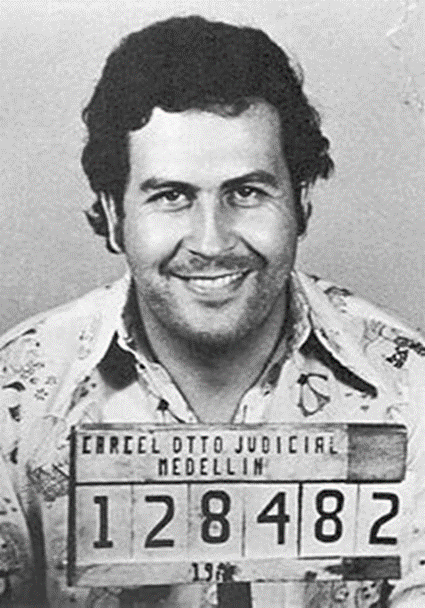 Es un famoso 
Narcotraficante
Es Colombiano
Muera el 2 de diciembre de 1993
En Medellin, Colombia
Nacio el 1 de diciembre de 1949 
En Rionegro, Colombia
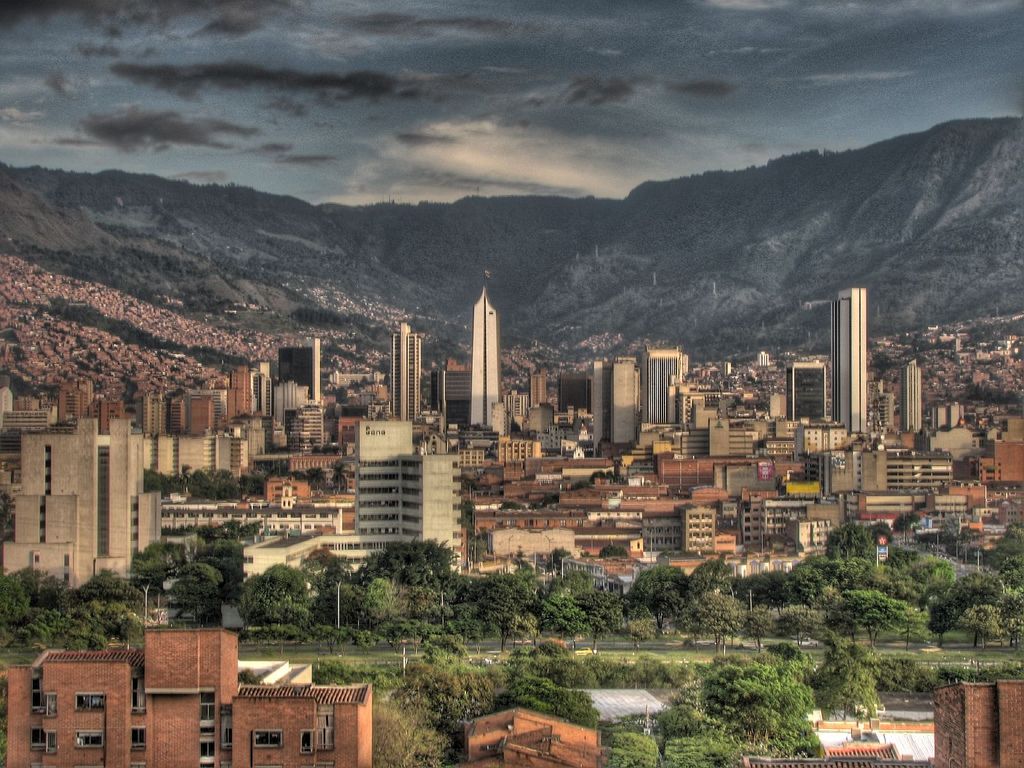 En 1991 va en prision : La Catedral 
En la ciudad de Medellin.
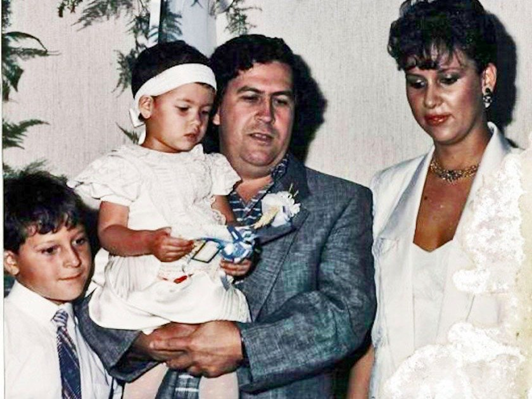 Tiene una epsosa que se llama Maria Victoria Henao
Tiene una hija que se llama Manuela Escobar
Tiene un hijo que se llama Juan Pablo Escobar (Sebastian Marroquin)
Tiene 3 hermanos y 3 hermanas
-Roberto Escobar	-Argemiro Escobar	  -Luis Fernando Escobar 
                        -Alba Marina Escobar     -Luz María Escobar     -Gloria Inés Escobar
Su madre se llama  Hermilda de los Dolores Gaviria Berríol
Su padre se llama Abel de Jesús Escobar Echeverri
La description fisica de Pablo :
Tiene pelo corto, rizado
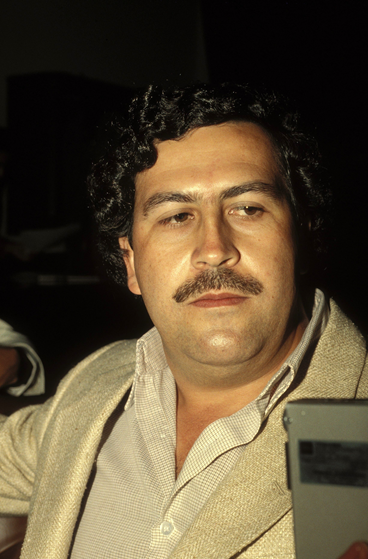 Tiene los ojos oscuros.
Mide 1 metro 67
Es un poco bajo
Su pelo es morero
Tiene un bigote.
Pablo Escobar es
Un poco gordo
En la fotographia, 
Pablo Escobar lleva
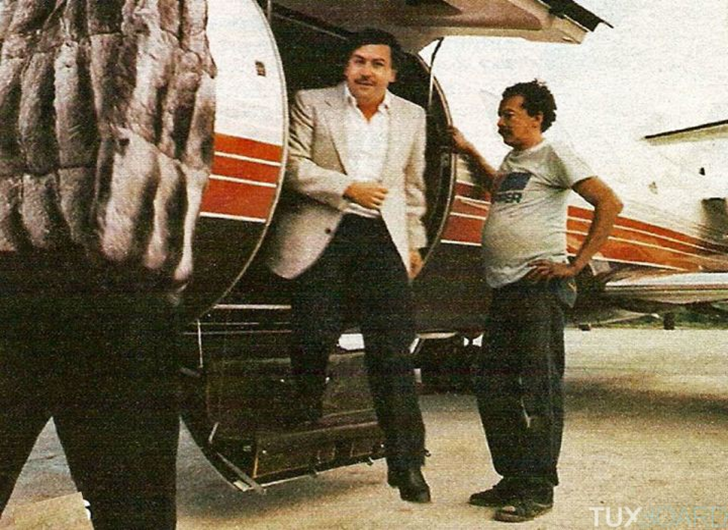 Una camisa blanca
Una chaqueta gris
Un pantalones negro
Zapatos de vestir negros